Inklusionsdidaktische Netzeals Instrument der Unterrichtsplanung im Spannungsfeld Entwicklungs- und Fachwissenschaftsorientierung
Heimlich/Kahlert 2012
Spannungsfeld Entwicklungsbereiche und  Fachdidaktik
Inhaltliche fachwissenschaft-liche und fachdidaktische Spezifika
Entwicklungsorientierung
Zone der proximalen Entwicklung
Potentialorientierte Unterrichtsplanung  Im Kontext des Inklusionsdidaktischem Netzes (Heimlich/Kahlert 2012)
Vom gemeinsamen Gegenstand zur Kernentwicklung
Themenpräzesierung (Persönlicher alltags-bedeutsamer Bezug, Motivation, Interesse)
 
Lernkontextpräzesie-rung Autorenrunde/Autoren-lesung: Vorlesen im Altenheim
Individuelle Potenziale
Differenzierte Kompetenzprofile
Themenbezogene Potenziale
Gemeinsamer Gegenstand, Kern
, Authentische Lernkontexte
Finden Sie sinnstif-tende Themen/ einen gemein-samen  Kern (Bedeutung für den  Lernenden)
Sammeln Sie Beispiele für authentische  Lernkontexte!
Individuelle Potenziale
Differenzierte Kompetenzprofile
Themenbezogene Potenziale
(Gemeinsamer Gegenstand, Kern, Authentische Lernkontexte
Lern- und  Entwicklungsstand bzgl. gemeinsamen Kerns, des als Basis als Zone der nächsten Entwicklung  
Inklusionsdidaktisches Netz (Heimlich/Kahlert 2012)
Individuelle Potenziale
Motorik/  Wahrnehmung
Denken/  Lernstrategien
Differenzierte
Kompetenzprofile
Kommunikation/  Sprache
Emotionen/  Soziales Handeln
Themenbezogene Potenziale
gemeinsamer Gegenstäde, Kern
Beate Leßmann 2015: 3-Ebenen-Modell kompetenzorientierten, inklusiven Unterrichts/Inklusionsdidaktisches Netz – Planungsraster; Hinweise zu allen Bereichen: www.beate-lessmann.de
Modulierung zwischen dem gemeinsamen Kern und den indivi-duellen Potenzialen. 

Themen- und situa-tionsbezogene Aus-wahl  verschiedener didaktisch-metho-discher Möglichkeiten für individuelle und kooperative Lernwege,
Individuelle Potenziale
Differenzierte
Kompetenz-
profile
Themenbezogene Potenziale
gemeinsamer Gegenstäde, Kern
Beate Leßmann 2015: 3-Ebenen-Modell kompetenzorientierten, inklusiven Unterrichts/Inklusionsdidaktisches Netz – Planungsraster; Hinweise zu allen Bereichen: www.beate-lessmann.de
3-Ebenen-Modell der inklusionsdidaktischen Netze
Beate Leßmann 2016: 3-Ebenen-Modell kompetenzorientierten, inklusiven Unterrichts (Deutschunterricht) www.beate-lessmann.de
3-Ebenen-Modell der inklusionsdidaktischen Netze: Beispiele für  das Fach Deutsch
Beate Leßmann 2016: 3-Ebenen-Modell kompetenzorientierten, inklusiven Unterrichts (Deutschunterricht) www.beate-lessmann.de
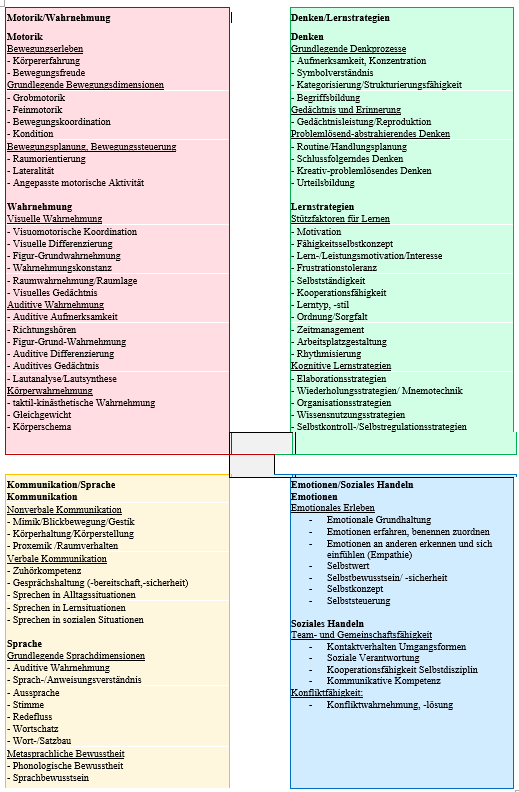 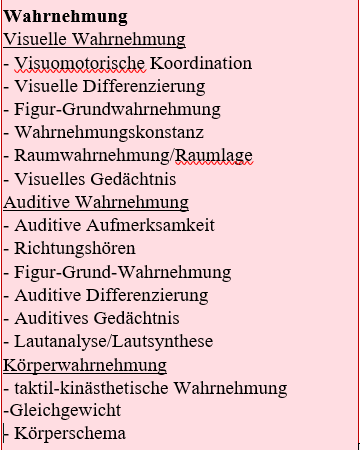 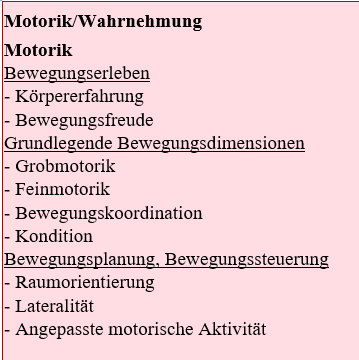 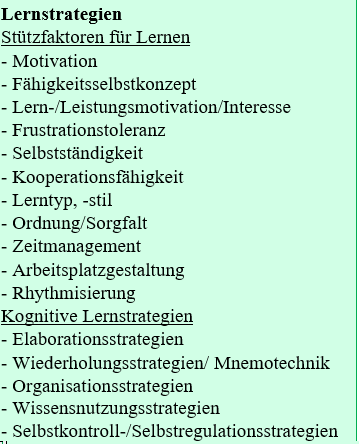 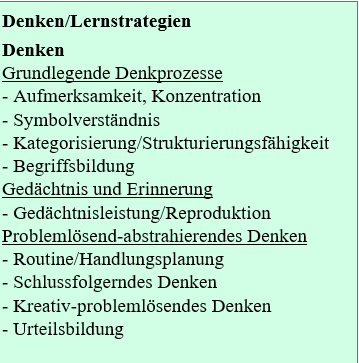 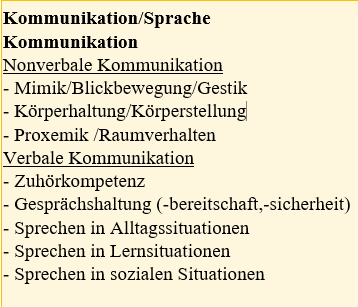 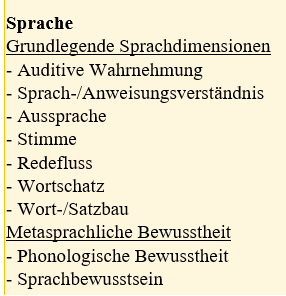 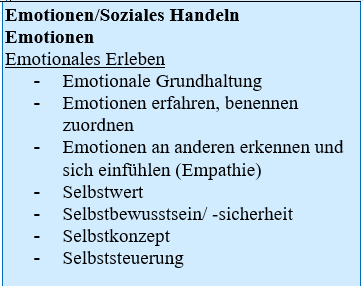 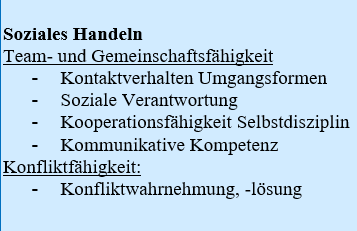 Differenzierte Kompetenzprofile

Entsprechend den individuellen Lernvoraus-setzungen in den Entwick-lungsbereichen verein-barter Kompetenzzu-wachs im Kontext eines  gemeinsamen übergeord-neten Themas.

Themen- und situations-bezogene Auswahl  ver-schiedener didaktisch-methodischer Möglich-keiten für individuelle und kooperative
Lernwege,
Differenzierte
Kompetenzprofile
Planungsraster für inklusiven Deutschunterricht
Differenziertes
Kompetenzprofil
Individuelle Potenziale
Motorik/  Wahrnehmung
Denken/  Lernstrategien
Kommunikation/  Sprache
Emotionen/  Soziales Handeln
Themenbezogenes Potenzial
Übergeordnetes Thema-Gemeinsamer Kern
Beispiele für  das Fach Deutsch: Mit Texten und Medien umgehen
                                                        (Bilder-)Buch Freundschaft
Individuelle Potenziale
A: Langsame Leser-Lesetandems
B: Hyperaktiv: Bewegungsphasen
Differenziertes Kompetenzprofil
A: Langsame Leser-Lesetandem mit gutem Leser, in leichter Sprache 
B: Hyperaktiv: Lesetext in Abschnitten im Raum verteilt
Motorik/  Wahrnehmung
Denken/  Lernstrategien
Kommunikation/  Sprache
Emotionen/  Soziales Handeln
Themenpräzesierung 
Freundschaft -> Wer ist ein 
                    guter Freund ?
Bilderbücher – Orte elementarer        
                          Lebensthemen
Wie kann ich schneller lesen?

Lernkontextpräzesierung 

Autorenrunden/Autorenlesungen
Buchvorstellungen, Lesejournal
Gruselabend, Vorlesen in Kindergarten/Altenheim
www.beate-lessmann.de
www.beate-lessmann.de
www.beate-lessmann.de
INKLUSIONSDIDAKTISCHE NETZE: SCHRITTE zur STUNDENPLANUNG
Ausgewähltes Thema: Gemeinsame Kern-Formulierung (bedeutsam)
2.   Überlegung: Zentrale Kompetenzen (Mindestkompetenzraster)
3.   Auflistung der individuelle Lernvoraussetzungen bzgl. des Themas

4.   Anpassung der Zentralkompetenzen an ein differenziertes Kompetenzprofil
Bitte für den Minivorstellung des inklusiven Unterrichtsbaustein/ Austausch im Plenum/ bereithalten:
5 Min.	1.) Unterrichtsthema 
          2.) Gemeinsamer Kern (Formulierung)
3.) Zentrale Kompetenzen (Formulierungen)
4.) Exemplarisch: ein Aspekt aus dem Inklusionsdidaktischen Netz, den Sie für Ihren Unterrichtsbaustein  diskutiert haben – und die Konsequenz, die Sie für den Unterricht daraus ziehen
Inklusionsdidaktische Netze
Thema
Inklusionsdidaktische Netze
Lernbereiche
Thema
Abb. 2: Inklusive Lernwege im gemeinsamen Unterricht
Inklusionsdidaktische Netze
Entwicklungs-  bereiche
Senso-  motorische  Aspekte
Kommunika-  tive Aspekte
Lernbereich
Thema
Kognitive  Aspekte
Emotionale  Aspekte
Soziale  Aspekte
Inklusionsdidaktische Netze HSU
Erfahrungen/VorwissenEntwicklungsbereiche
Fachwissenschaften
Lernbereiche
Sozialwissenschaftliche  Perspektive
Naturwissenschaftliche  Perspektive
Geschichtliche Perspektive
Geographische Perspektive
Technische Perspektive
Soziokulturelles Kapital 
    (Familie, Eltern ...)
Interessen: Tiere, Indianer, Dinosaurier, Maschinen, Flugzeuge
eigene Wünsche, Hoffnungen ...
Inklusionsdidaktische Netze
Bildungziel
Inhalt/Thema
Individuelles Potential
Entwicklungsbereiche
Inhaltliches Potenzial
der Lernbereiche
Netz
Auswahl der geeigneten 
Themenbereiche (Schüler und Schülerinnen miteinbeziehen)
Schwerpunkte (Kernformulierung)
Methoden und Medien (Prozessfaktoren Partizipation, Kommunikation)
Individuelle Lernwege sowie -ziele, Förder-, Bewertungs- und Evaluationsmöglichkeiten
Inklusionsdidaktische Netze - die Grundstruktur
Inhaltliche Lernbereiche des HSU
Sozialwissenschaft
Technik
Entwicklungs-
bereiche
Entwicklungs-  bereiche
Sensomotorische  Aspekte
Kommunikative  Aspekte
Geographie
Geschichte
Kognitive  Aspekte
Emotionale  Aspekte
Naturwissenschaften
Soziale Aspekte
Inklusionsdidaktische Netze – Beispiel Wasser
Inhaltliche Lernbereiche des HSU
Sozialwissenschaft
Nutzung von Wasser,  Nutzungskonflikte
Aufgaben der  Gemeinde
Soziales Leben am
Wasser …
Technik
Trinkwasser-  versorgung
Reinigungsverfahren
Exkursion zu einem  Wasserwerk …
Entwicklungs-
bereiche
Entwicklungs-  bereiche
Sensomotorische  Aspekte
fließendes,  rauschendes,  tröpfelndes Wasser
Auftrieb spüren …
Kommunikative  Aspekte
über Erlebnisse mit  Wasser berichten
Wortfelder/-karten:  Wasser holen,  schöpfen, trinken …
Geographie
Wetter, Niederschläge
Quellen und natürliche  Wasserspeicher
Wasserreichtum und  Wasserknappheit …
Geschichte
Wasserversorgung und  Wasserbelastung  früher
Bewässerungskulturen
…
Kognitive  Aspekte
Gegenstände, die  schwimmen, sinken
ein Wasserwerk  kennenlernen
Verschiedene  Möglichkeiten der  Wassergewinnung  unterscheiden …
Emotionale  Aspekte
Stimmungen am  Wasser, bei Regen
Empfindungen mit  Wasser
Wie fühlt sich Durst
an? …
Naturwissenschaften
Aggregatzustände
Verdunstung, Kondensation
Wasser als Lebensgrundlage
Schadstoffe …
Soziale Aspekte
gemeinsam schwimmen/ baden gehen
Fotos von Gewässern besprechen: wo  kann man gut baden, wo nicht? …
Inklusionsdidaktische Netze - die Grundstruktur
Inhaltliche Lernbereiche des HSU
Sozialwissenschaft
Nutzung von Wasser,  Nutzungskonflikte
Aufgaben der  Gemeinde
Soziales Leben am
Wasser …
Technik
Entwicklungs-
bereiche
Entwicklungs-  bereiche
Trinkwasserver-  sorgung
Reinigungsverfahren
Exkursion zu einem  Wasserwerk …
Sensomotorische  Aspekte
fließendes,  rauschendes,  tröpfelndes Wasser
Auftrieb spüren …
Kommunikative  Aspekte
über Erlebnisse mit  Wasser berichten
Wortfelder/-karten:  Wasser holen,  schöpfen, trinken …
Geschichte
Wasserversorgung  und Wasser-  belastung früher
Bewässerungskulturen
…
Geographie
Wetter, Niederschläge
Quellen und natürliche  Wasserspeicher
Wasserreichtum und  Wasserknappheit …
Emotionale  Aspekte
Stimmungen am  Wasser, bei Regen
Empfindungen mit  Wasser
Wie fühlt sich Durst
an? …
Kognitive  Aspekte
Naturwissenschaften
Gegenstände, die  schwimmen, sinken
ein Wasserwerk  kennenlernen
Verschiedene  Möglichkeiten der  Wassergewinnung  unterscheiden …
Aggregatzustände
Verdunstung, Kondensation
Wasser als Lebensgrundlage
Schadstoffe …
Soziale Aspekte
gemeinsam schwimmen/ baden gehen
Fotos von Gewässern besprechen: wo  kann man gut baden, wo nicht? …
Inklusionsdidaktische Netze - die Grundstruktur
Inhaltliche Lernbereiche
Sozialwissenschaft
Nutzung von Wasser,  Nutzungskonflikte
Aufgaben der  Gemeinde
Soziales Leben am
Wasser …
Technik
Trinkwasserversorgung
Reinigungsverfahren
Exkursion zu einem  Wasserwerk …
Entwicklungs-
bereiche
Entwicklungs-  bereiche
Sensomotorische  Aspekte
fließendes,  rauschendes,  tröpfelndes Wasser
Auftrieb spüren …
Kommunikative  Aspekte
über Erlebnisse mit  Wasser berichten
Wortfelder/-karten:  Wasser holen,  schöpfen, trinken …
Geschichte
Wasserversorgung und  Wasserbelastung früher
Bewässerungskulturen
…
Geographie
Wetter, Niederschläge
Quellen und natürliche  Wasserspeicher
Wasserreichtum und  Wasserknappheit …
Kognitive  Aspekte
Gegenstände, die  schwimmen, sinken
ein Wasserwerk  kennenlernen
Verschiedene  Möglichkeiten der  Wassergewinnung  unterscheiden …
Emotionale  Aspekte
Stimmungen am  Wasser, bei Regen
Empfindungen mit  Wasser
Wie fühlt sich Durst
an? …
Naturwissenschaften
Aggregatzustände
Verdunstung, Kondensation
Wasser als Lebensgrundlage
Schadstoffe …
Soziale Aspekte
gemeinsam schwimmen/ baden gehen
Fotos von Gewässern besprechen: wo kann  man gut baden, wo nicht? …
Literatur
Bayrisches Staatsministerium für Unterricht und Kultus (Hg.) (2012): Rahmenlehrplan für den Förderschwerpunkt  Lernen. München („Entwicklungsbereiche“, S. 23 - 35)
Feuser, G. (2013). Die „Kooperation am Gemeinsamen Gegenstand“ – ein Entwicklung induzierendes Lernen.
In Feuser, G. & Kutscher, J. (Hg.). Entwicklung und Lernen. In: Beck, I., Feuser, G., Jantzen, W. & Wachtel, P. (Hg.).  Behinderung, Bildung, Partizipation. Enzyklopädisches Handbuch der Behindertenpädagogik (Band 7). Stuttgart:  Kohlhammer, 282-293
Feuser, G. (1998). Gemeinsames Lernen am gemeinsamen Gegenstand. In Hildeschmidt , A. & Schnell, I. (Hg.).
Integrationspädagogik. Auf dem Weg zu einer Schule für alle. Weinheim, München: Juventa, 19-36
Heimlich, U. & Kahlert, J. (2012): Inklusionsdidaktische Netze. Konturen eines Unterrichts für alle (dargestellt am Beispiel des  Sachnterrichts). In: Dies. (Hg.): Inklusion in Schule und Unterricht. Wege zur Bildung für alle. Stuttgart, S. 153 – 190
Leßmann, B. (2007/2013): Individuelle Lernwege im Schreiben und Rechtschreiben. Ein Handbuch für den Deutschunterricht,  Dieck-Verlag Heinsberg. Teil I: Klassen 1 und 2, 2007; Teil II A: Klassen 3 bis 6, Entwicklung von Schreibkompetenz auf der  Grundlage eigener Texte, 2013; Teil II B: Klassen 3 bis 6, Entwicklung von Rechtschreibkompetenz im Kontext des  Schreibens, 2013
Leßmann, B. (2014a): "Klasse Texte!" - Inklusive Deutschdidaktik konkret. Die Potenziale des Einzelnen und der Gruppe entfalten.
In: Dietz, F./Sasse, A./Wind, G.P. (Hg.): Lesen und Schreiben lernen im inklusiven Unterricht. Bedingungen und  Möglichkeiten. Herzogenrath: dgls-Beiträge 17, 151-162
Leßmann, B. (2014b): „Schreibzeit“ – Von der Praxis zur Konzeption inklusiven Unterrichts. In: Ritter, M./Hennies, J. (Hg.):  Deutsch-unterricht in der Inklusion. Auf dem Weg zu einer inklusiven Deutschdidaktik. Stuttgart: Fillibach/Klett, 169-182
Markmann, Gesa & Osburg, Claudia (Hg.) (2016): Kinder und Jugendliche mit Fluchterfahrungen in der Schule. Impulse für eine
inklusive Praxis. Schneider /Hohengehren.
Reich, K. (2014): Inklusive Didaktik. Bausteine für eine inklusive Schule. Weinheim/Basel: Beltz
Ruf, Urs/Gallin, Peter 2014: Dialogisches Lernen in Sprache und Mathematik. Band 2: Spuren legen – Spuren lesen. Seelze/Velber  Seitz, S. (2012). Inklusive Didaktik. Der Reichtum geht von den Kindern aus. Pädagogik, 10, 44-47
Seitz, S. & Scheidt, K. (2012). Vom Reichtum inklusiven Unterrichts. Sechs Ressourcen zur Weiterentwicklung. Zeitschrift für  Inklusion. 1-2, 1-9. http://www.inklusion-online.net/index.php/inklusion-online/article/view/62/62 (Zugriff 20.1.2014)
Seitz, S. (2006). Inklusive Didaktik. Die Frage nach dem Kern der Sache. Zeitschrift für Inklusion 1.  http://www.inklusion-online.net/index.php/inklusion-online/article/view/184/184/15 (Zugriff: 20.1.2014)
Wittmann, E.Ch. (2010). Natürliche Differenzierung im Mathematikunterricht der Grundschule – vom Fach aus. In Hanke, P. u.a.
Anspruchsvolles Fördern in der Grundschule. Münster: Zentrum für Lehrerbildung 2010, 63-78
Wocken, H. (1998). Gemeinsame Lernsituationen. Eine Skizze zur Theorie des gemeinsamen Unterrichts.
In: Hildeschmidt , Anne/ Schnell , Irmtraud (Hrsg.). Integrationspädagogik. Auf dem Weg zu einer Schule für alle. Weinheim,
München: Juventa, 37-52
www.beate-lessmann.de